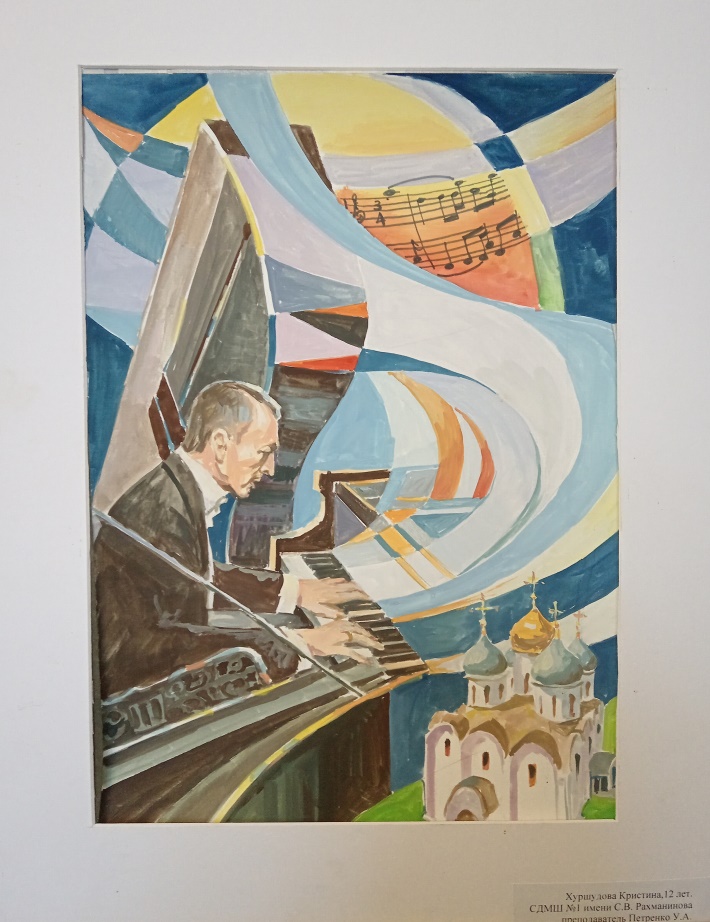 «К 150-летию С.В. Рахманинова»
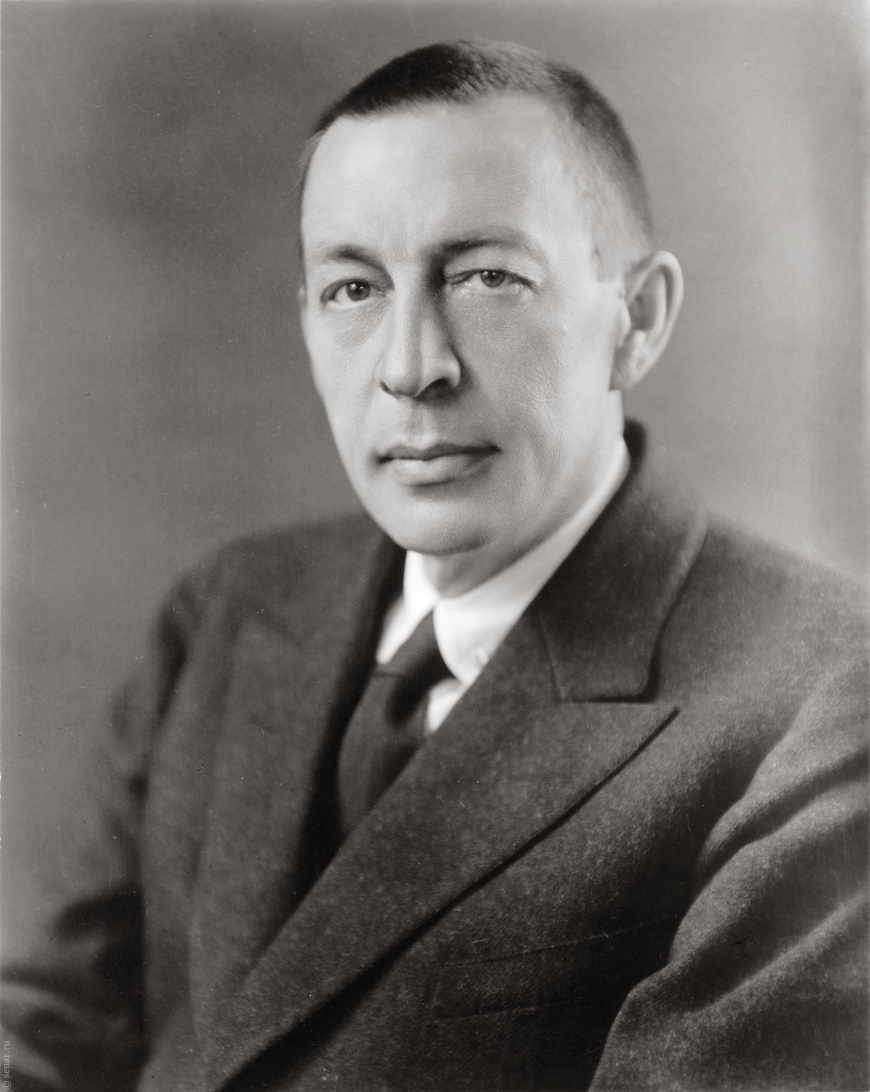 В 2023 г. в России отмечается 150 лет со дня рождения Сергея Васильевича Рахманинова (1873–1943 гг.)  – выдающегося композитора, дирижера, пианиста. Объединил в своем творчестве принципы петербургской и московской композиторских школ. Его творчество тесно связано с русской культурой в целом и народной песней в частности. Будущий композитор с ранних лет увлекался музыкой, уже в 5 лет играл на фортепьяно под руководством А. Орнатской. В 1882 году девятилетний Рахманинов поступает в Петербургскую консерваторию. С 1885 года обучается сначала на младшем (в классе Н. Зверева), а затем на старшем отделении Московской консерватории у А. Зилоти,                С. Танеева, А. Аренского.
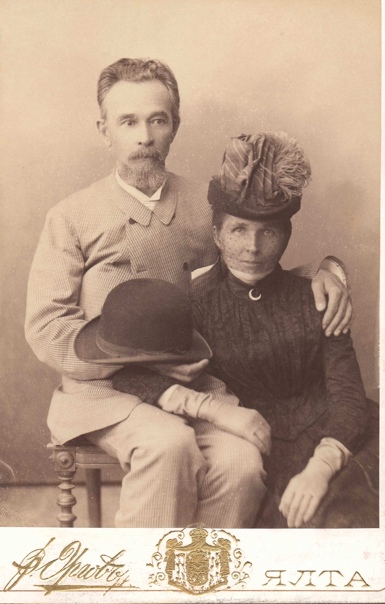 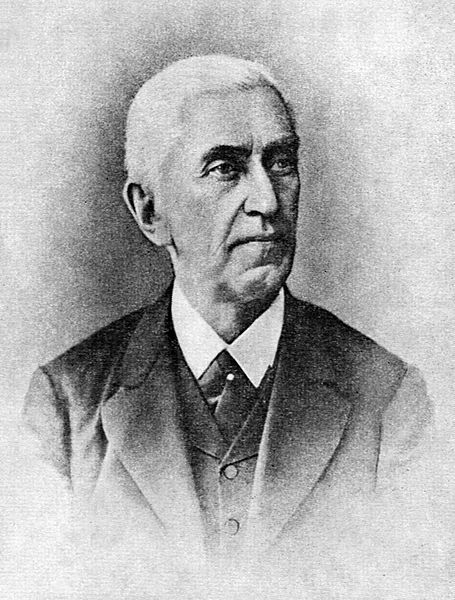 Н.В. Зверев
И.Ф. Токмаков
Впервые он побывал в Крыму в 1886 г. в возрасте 13 лет, когда профессор Московской консерватории Н.С. Зверев привез своих учеников в имение предпринимателя и виноторговца И.Ф. Токмакова «Олеиз» в нынешнем Мисхоре. Здесь Сережа написал свои первые пьесы и ноктюрны.
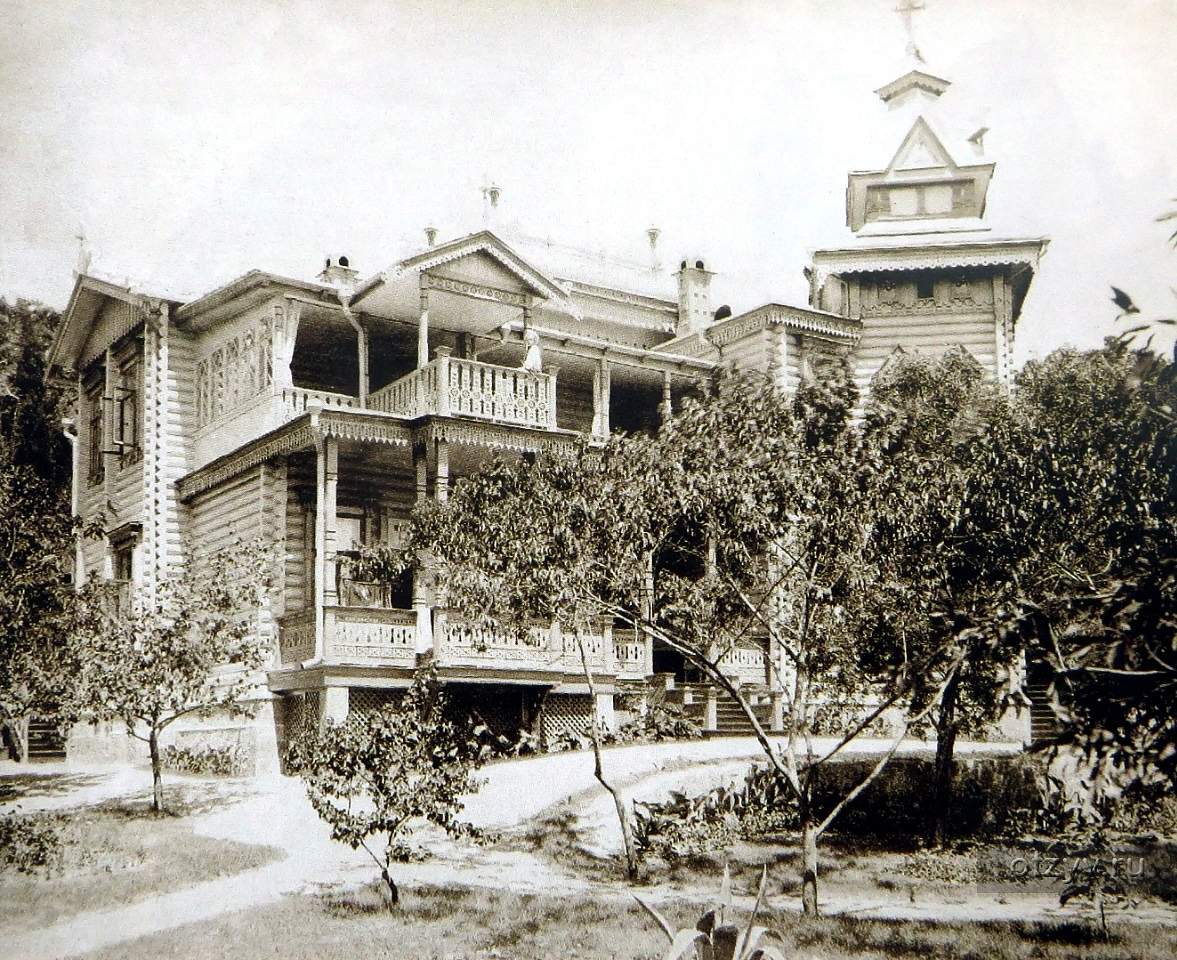 В этой усадьбе на даче «Нюра», разрушенной во время войны, Рахманинов бывал и позже – в начале ХХ века, уже будучи известным композитором.
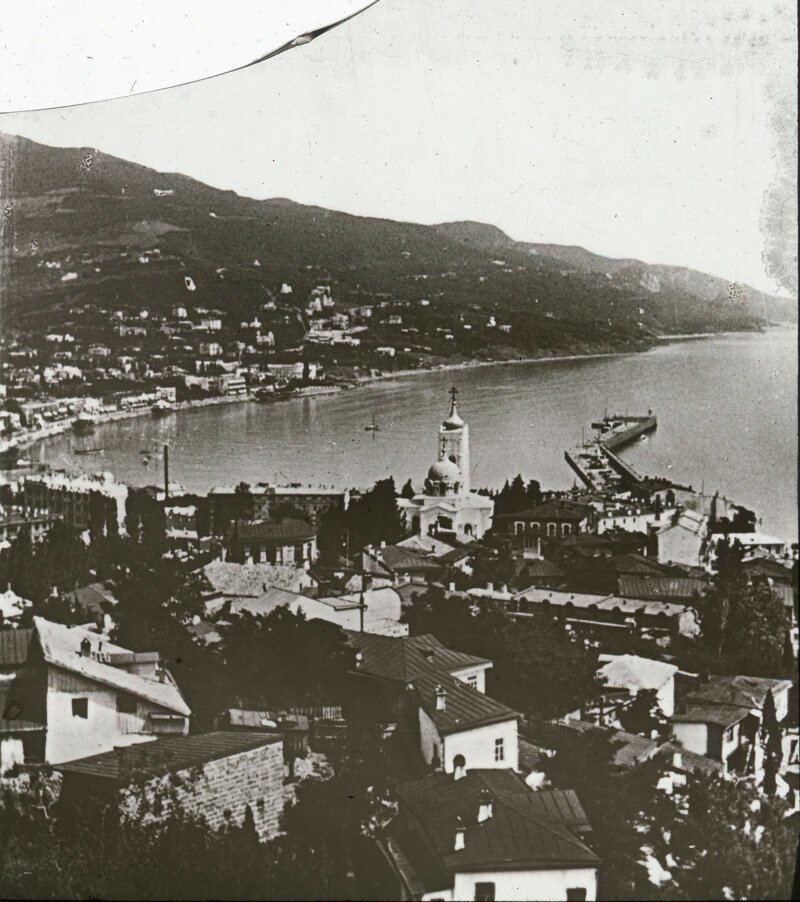 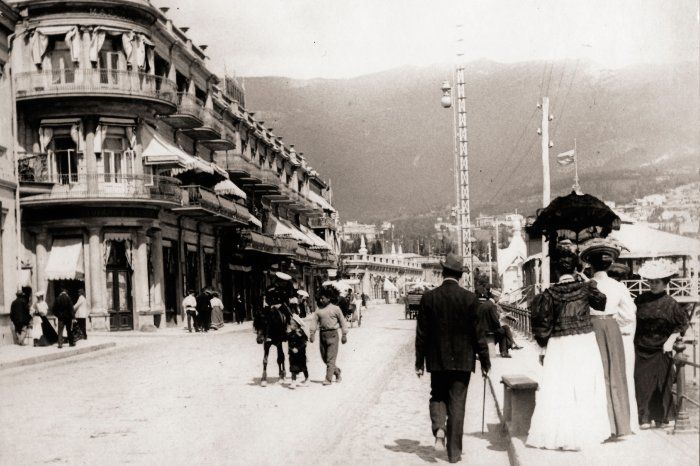 В 1890 – 1910-х годах Сергей Васильевич неоднократно приезжал в Ялту, подолгу жил в этом городе, давал концерты, постоянно создавал новые произведения.
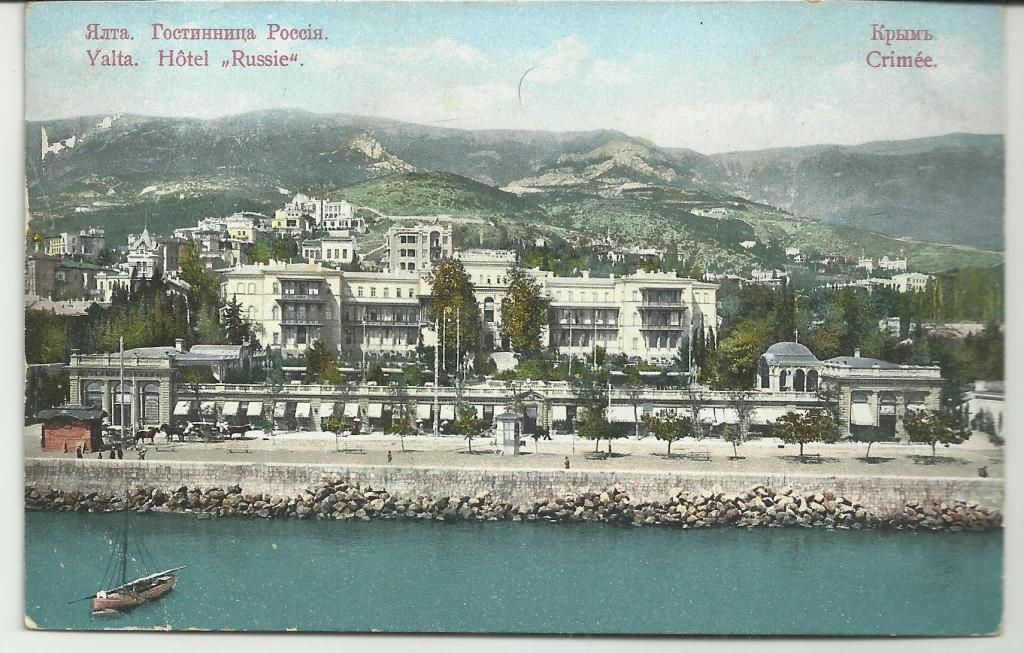 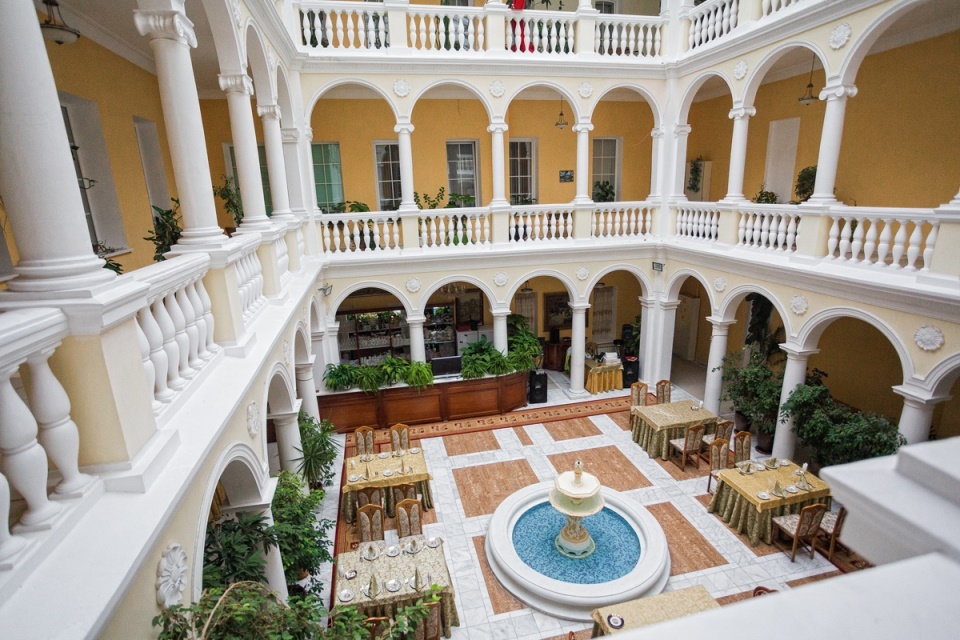 Его выступления часто проходили в зале лучшей на курорте гостиницы «Россия» (сейчас – «Таврида»).
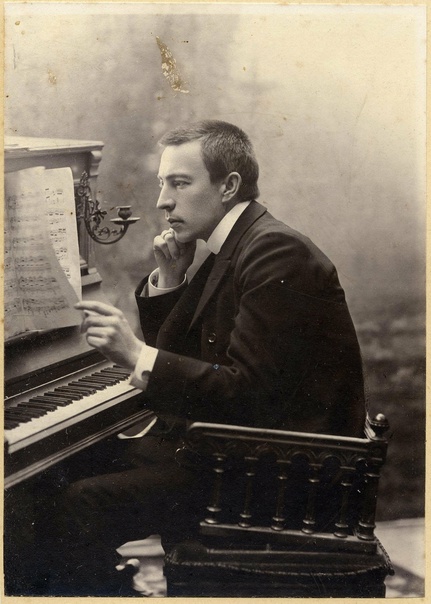 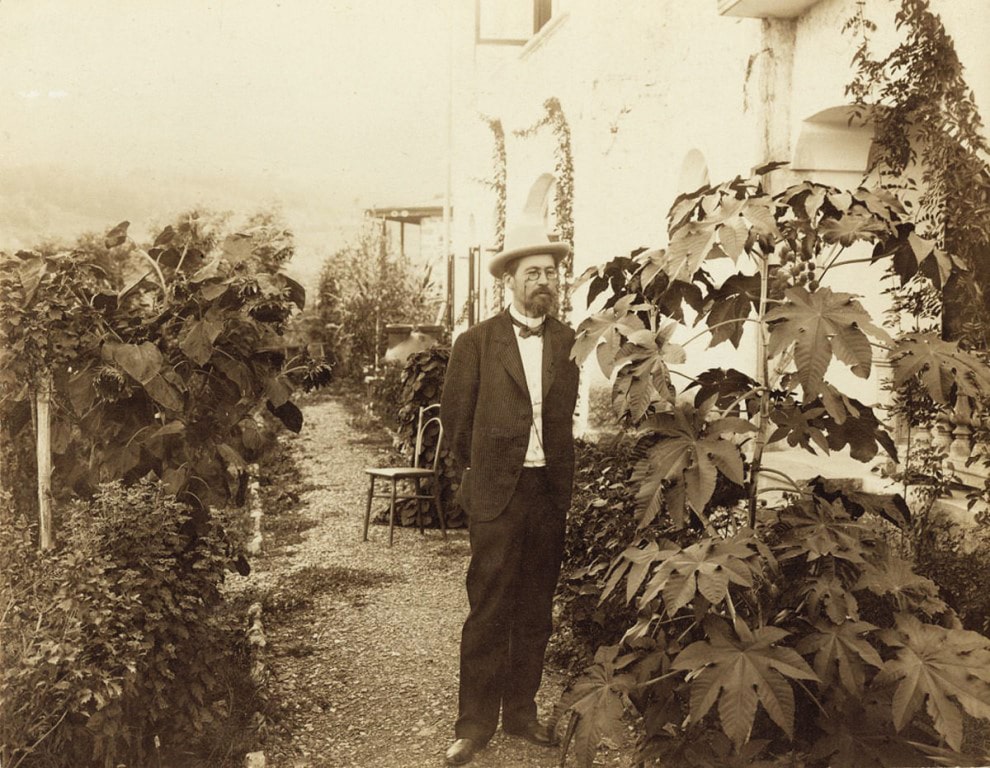 На одном из концертов композитор познакомился с А.П. Чеховым. Писатель оценил талант и виртуозную игру Рахманинова и однажды сказал ему: «Я все время смотрел на вас, молодой человек, у вас замечательное лицо - вы будете большим человеком».
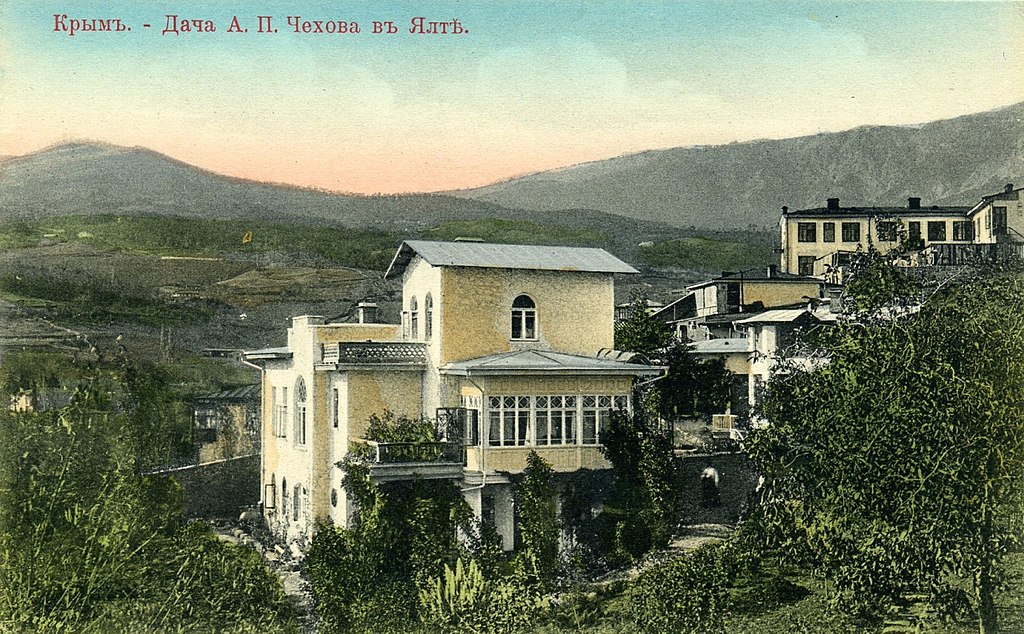 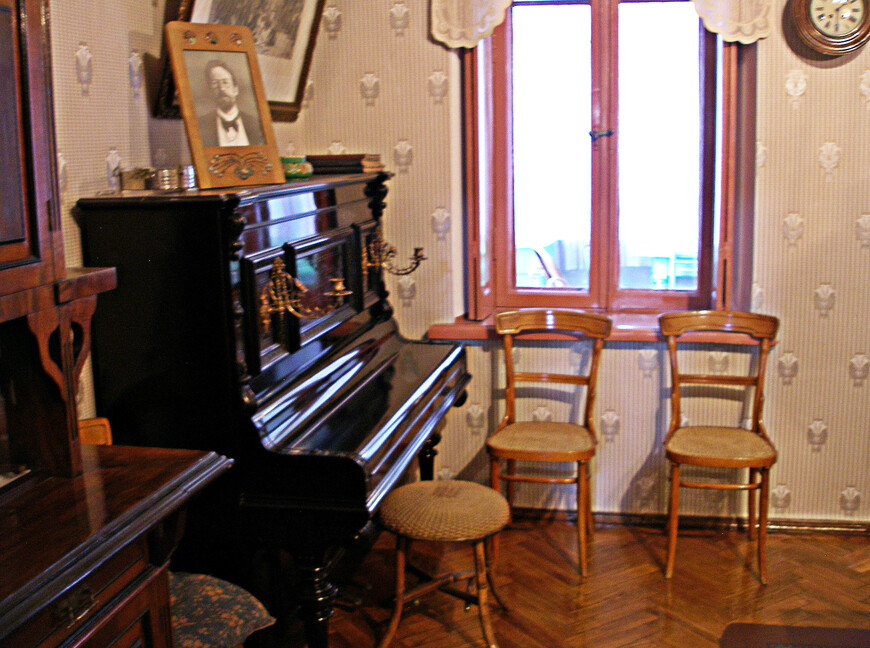 На принадлежавшей писателю «Белой даче» до сих пор сохранилось пианино, на котором играл Сергей Васильевич.
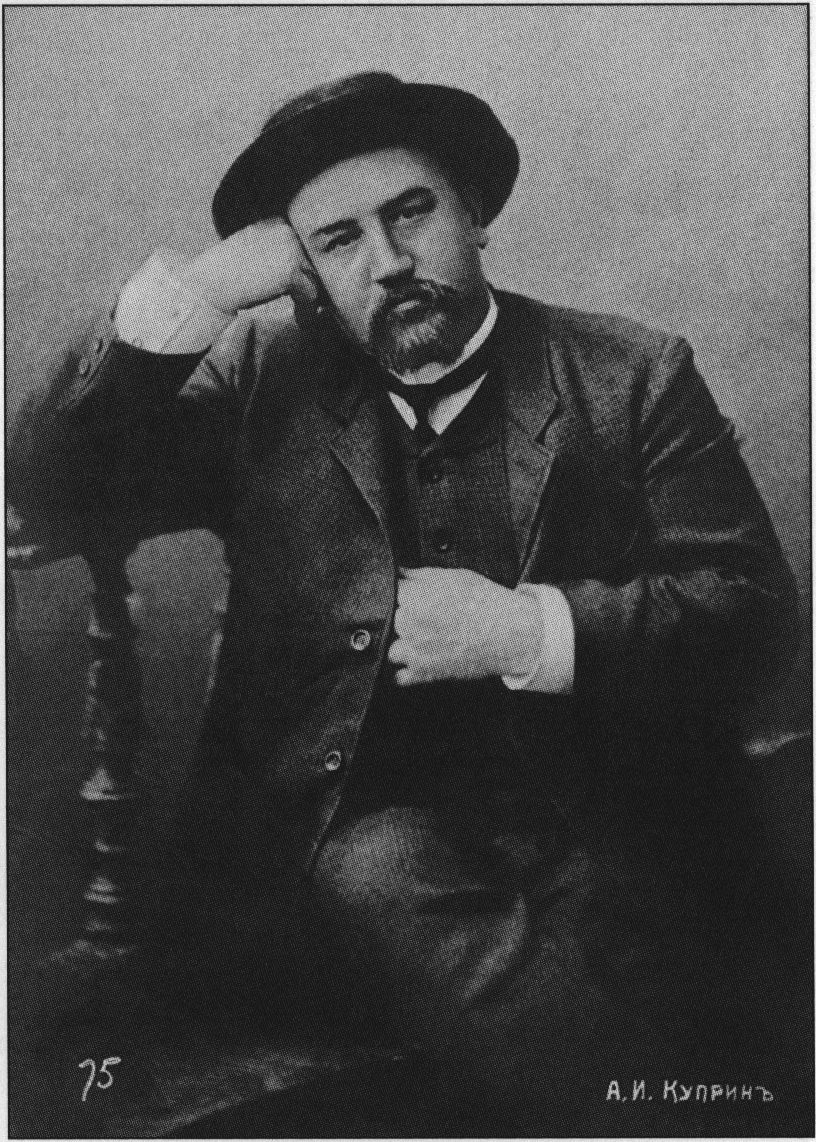 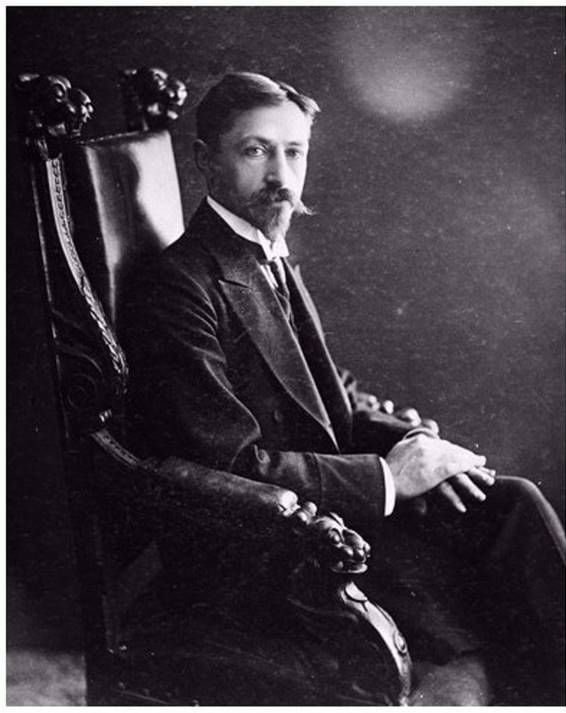 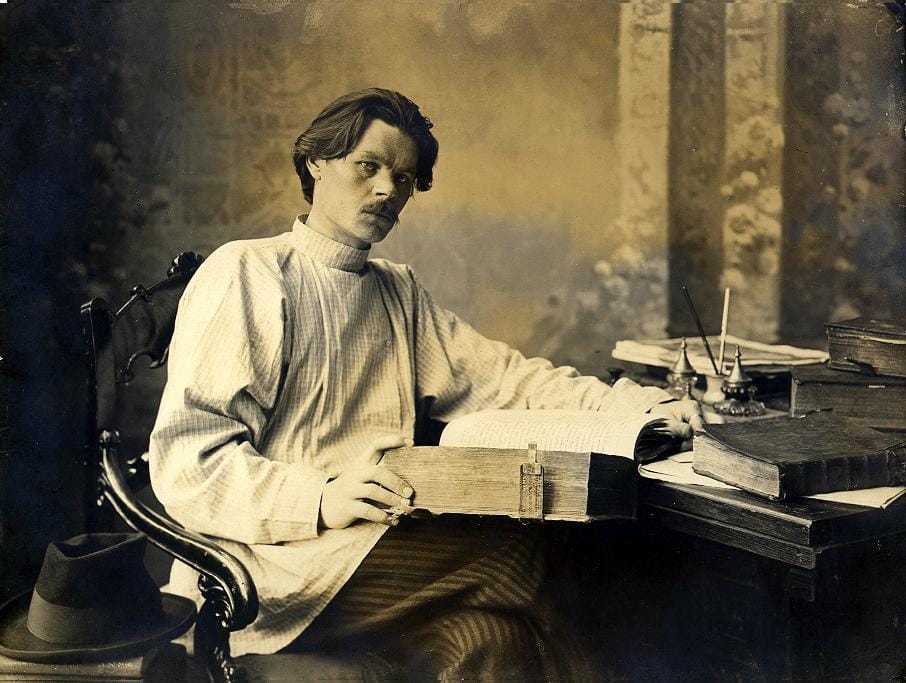 В Ялте С.В. Рахманинов неоднократно встречался и общался с писателями А.М. Горьким, И.А. Буниным, А.И. Куприным и другими.
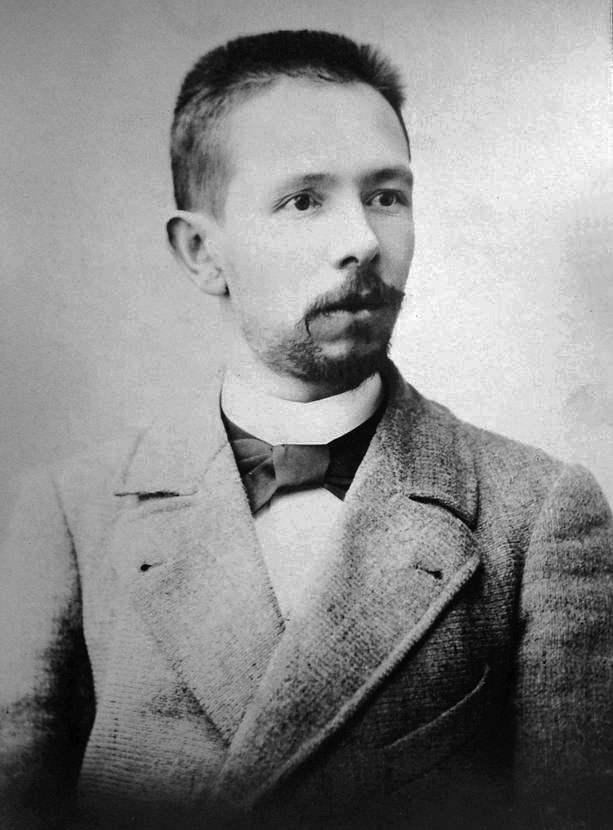 Он часто навещал в Ялте умирающего от туберкулеза композитора   
   В.С. Калинникова, помогал ему деньгами, знакомил с новыми произведениями            С.И. Танеева, А.К. Глазунова, А.С. Аренского.
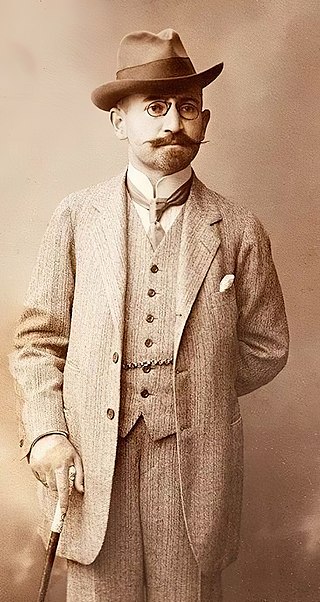 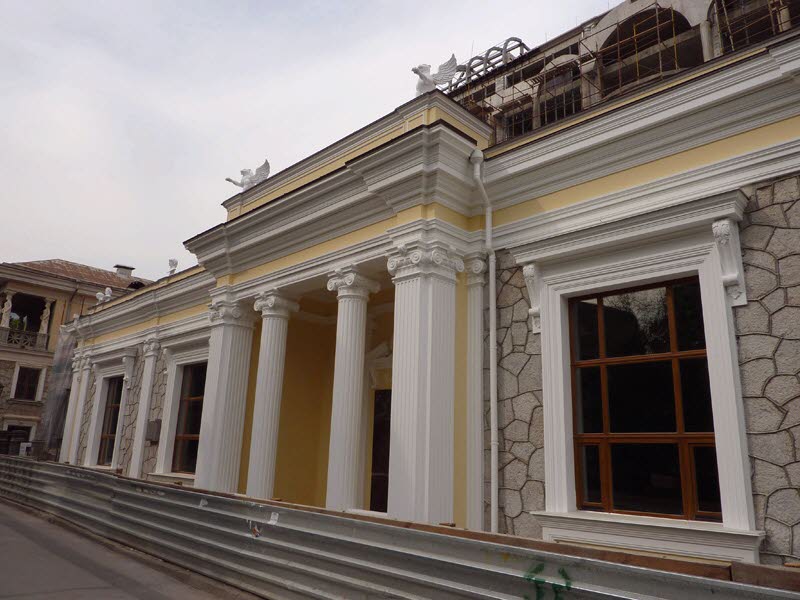 В лице жившего в Ялте армянского композитора А.А. Спендиарова (выпускника Симферопольской мужской гимназии) Рахманинов нашел близкого друга и соратника по творчеству.
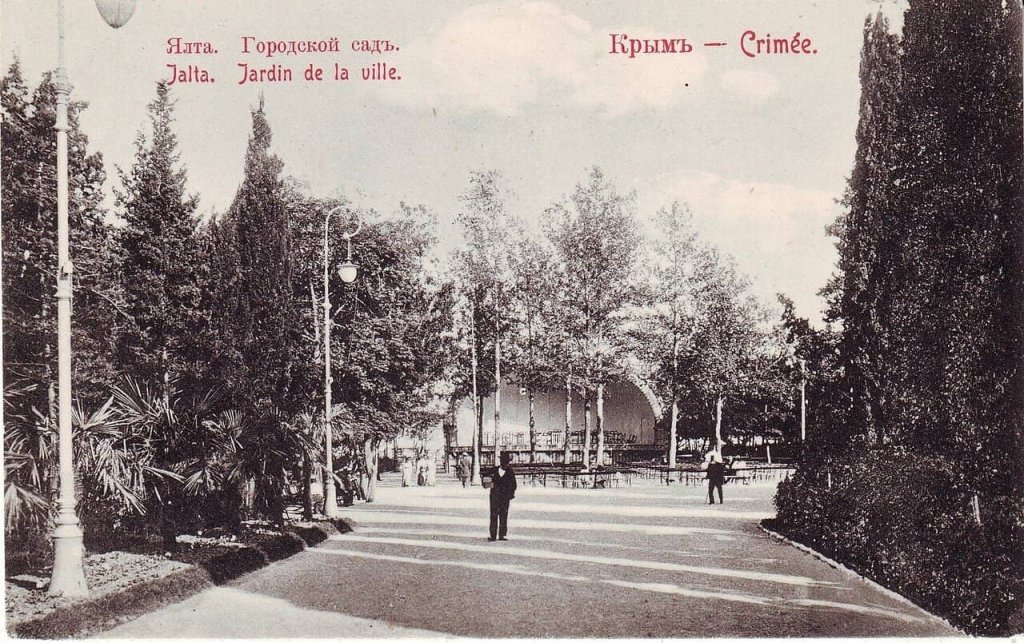 В сентябре 1917 г. в Ялтинском городском саду состоялось последнее перед эмиграцией выступление композитора и пианиста на родине. На этом концерте Рахманинов исполнил концерт № 1 для фортепиано с оркестром Ференца Листа.
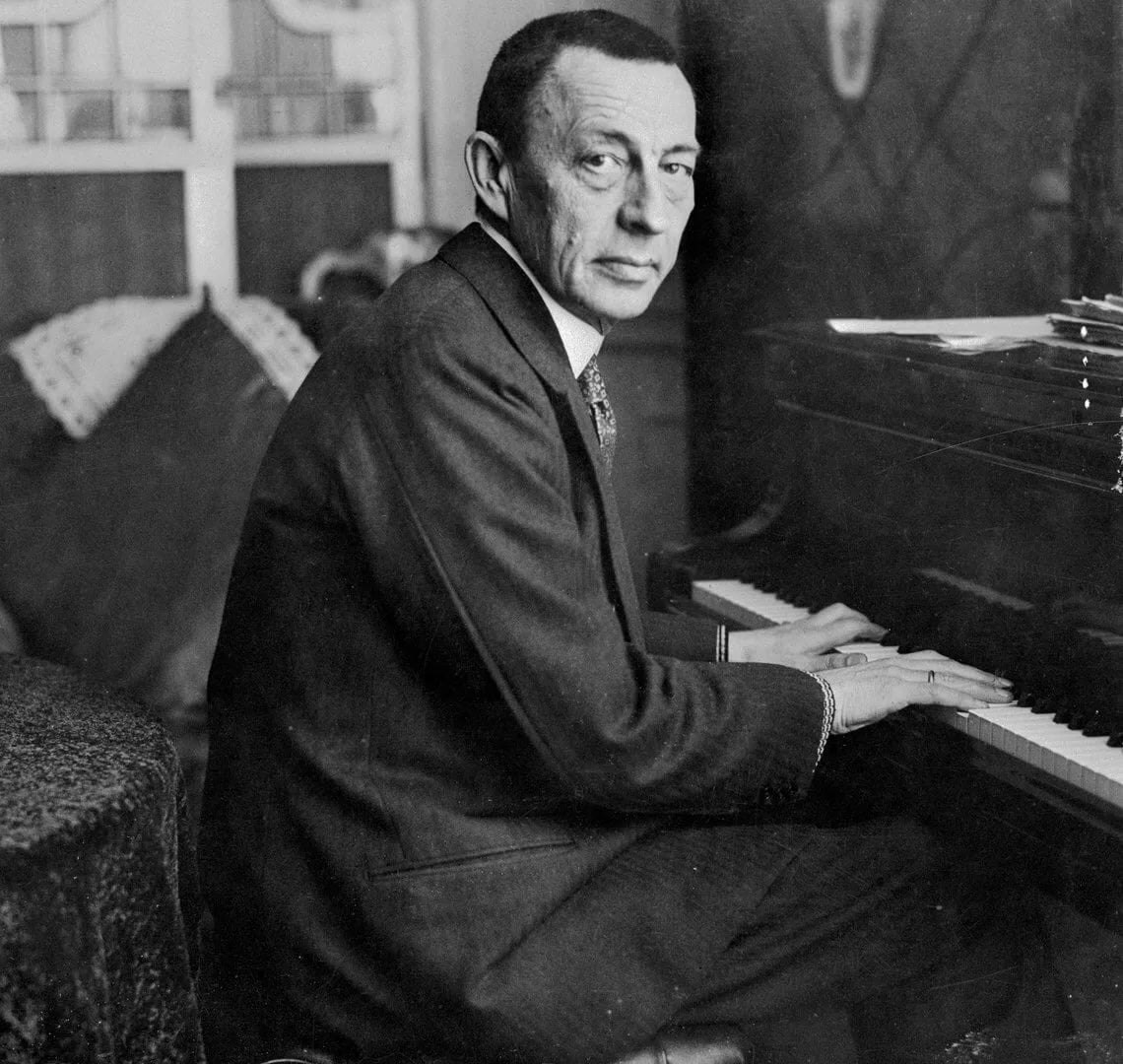 Кроме Ялты, Рахманинов не раз бывал и давал концерты в других городах Крыма, в частности, в Севастополе и Симферополе.
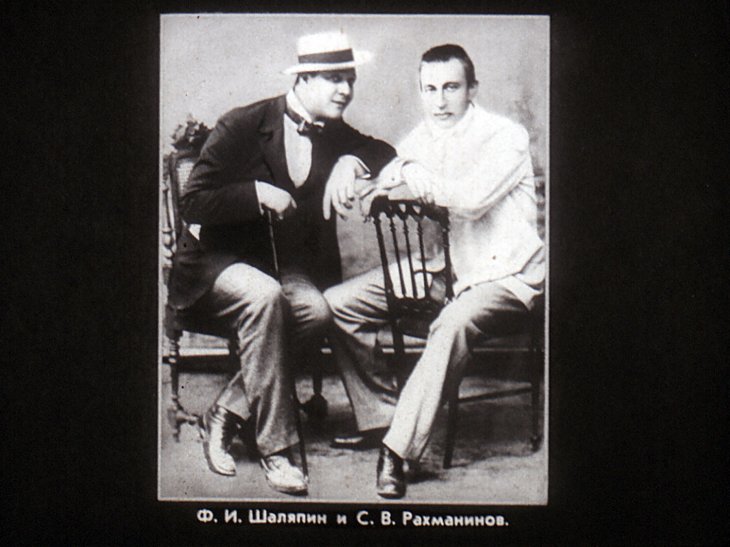 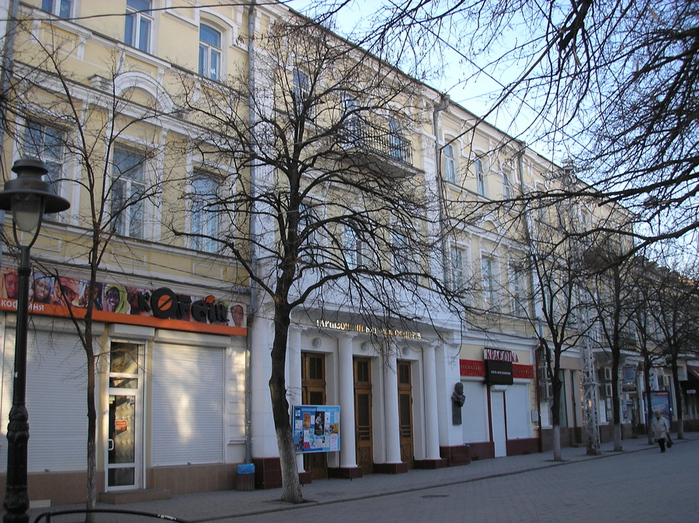 В 1898 г. он аккомпанировал певцу Ф.И. Шаляпину во время его концерта в Симферопольском городском клубе. Сегодня в этом здании по ул. Пушкина, 8 – Гарнизонный дом офицеров.
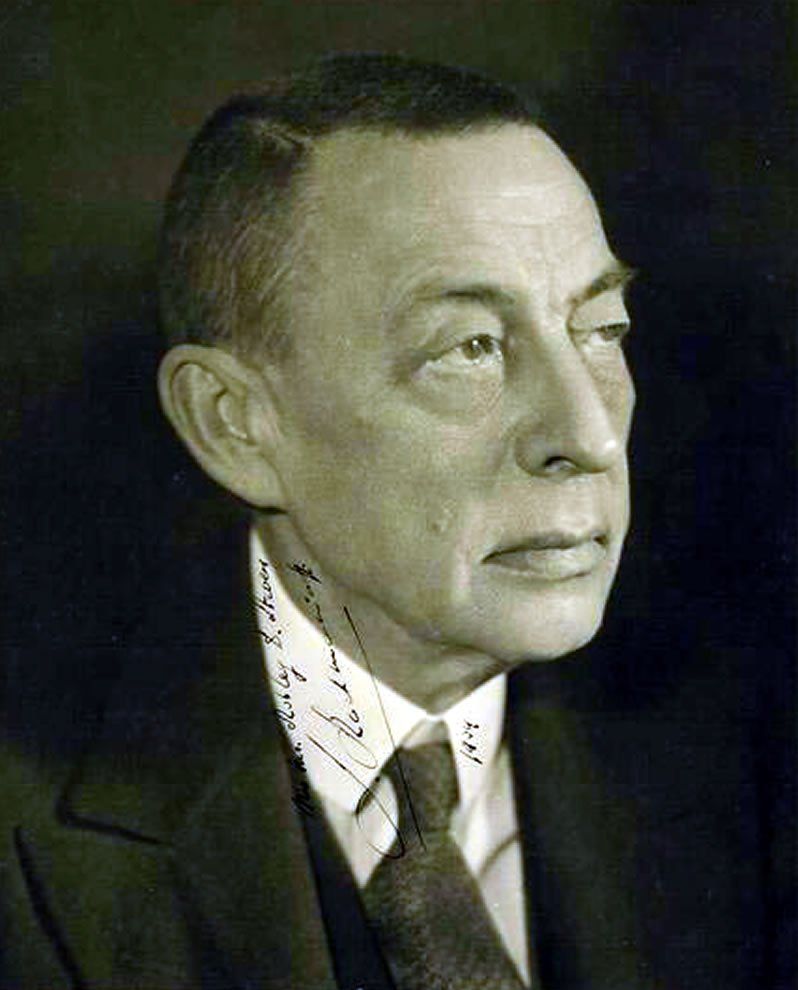 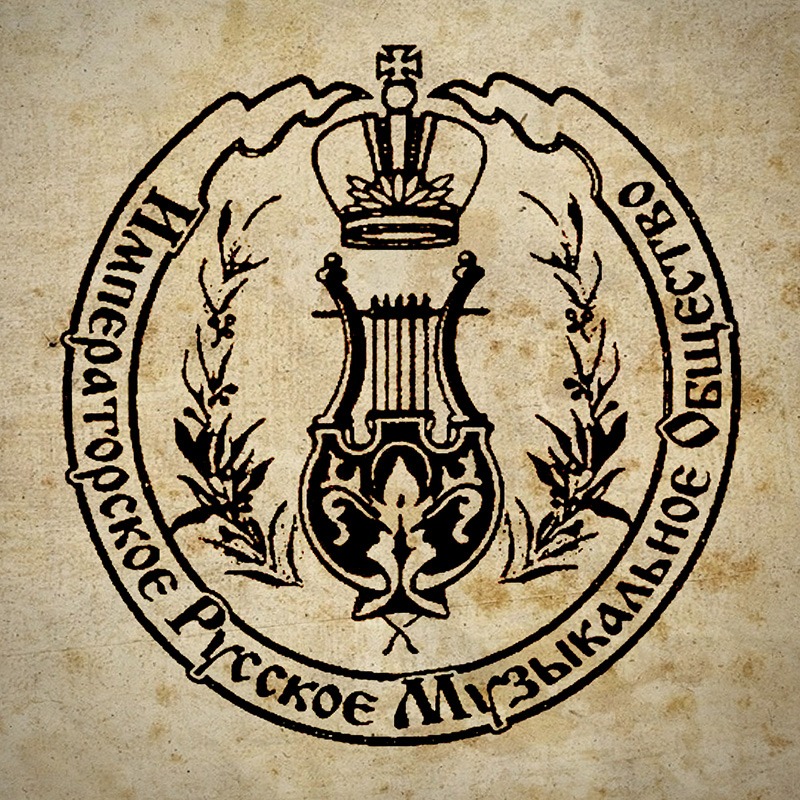 В 1909 – 1912 годах С.В. Рахманинов был вице-президентом  Императорского Русского музыкального общества. Он присутствовал на открытиях многих его отделений в различных губерниях России, инспектировал консерватории, музыкальные училища и школы.
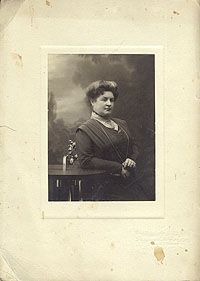 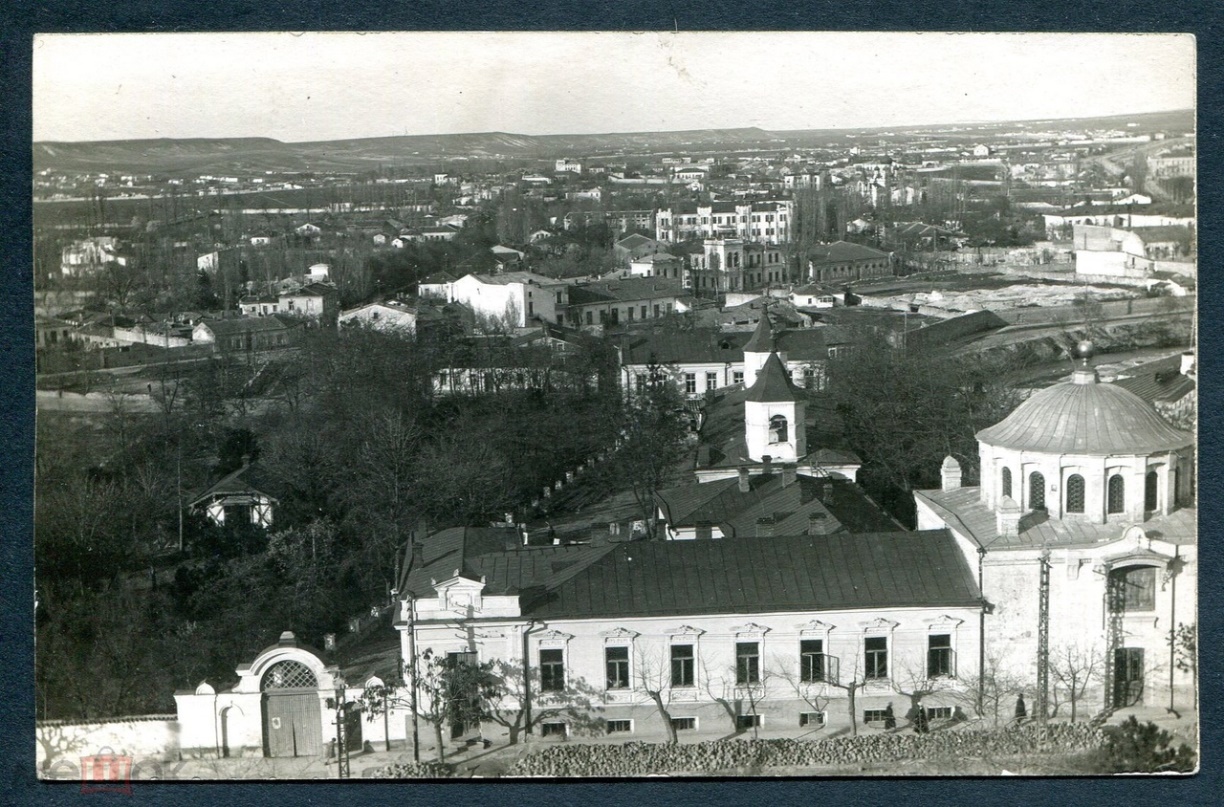 Композитор поддержал идею создания отделения этого общества в Симферополе, высказанную выпускницей фортепианного отделения Петербургской консерватории  княгиней                              А.А. Максутовой. С 1910 г. в Симферополе работало училище Русского музыкального общества.
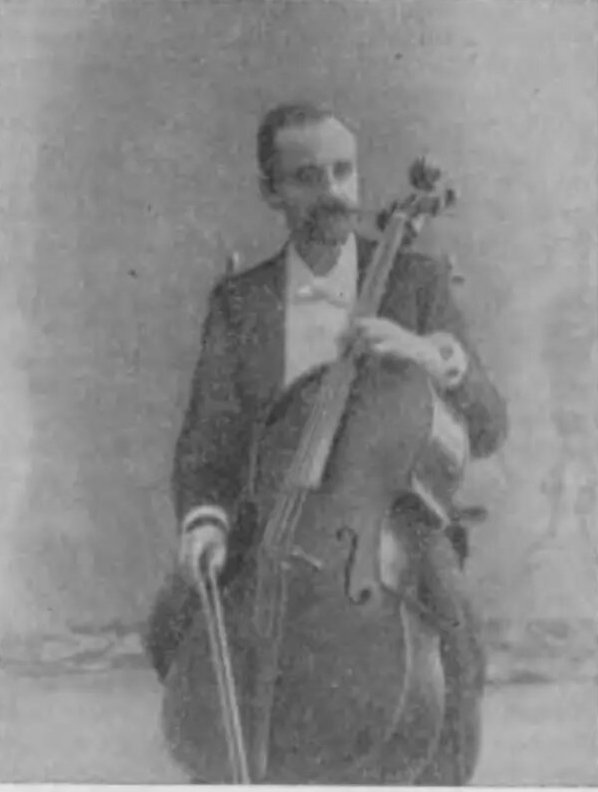 В 1913 – 1919 годах его возглавлял виолончелист               П.П. Федоров.
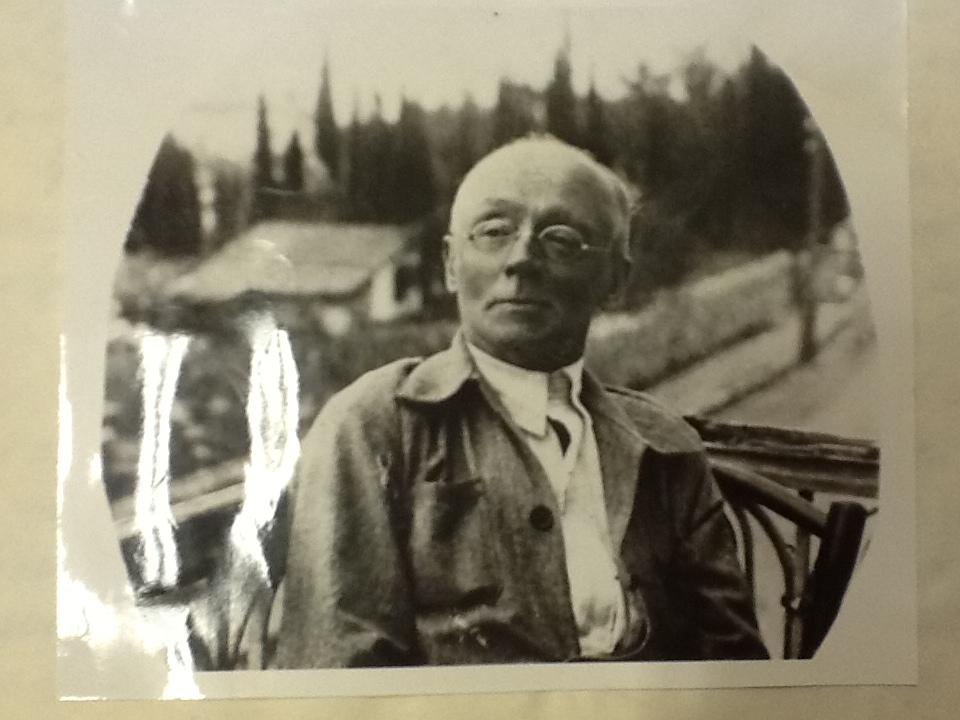 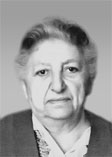 Классом теории и гармонии руководил ученик Н.А. Римского-Корсакова композитор И.И. Чернов, а фортепианным заведовала Е.П. Сеферова.
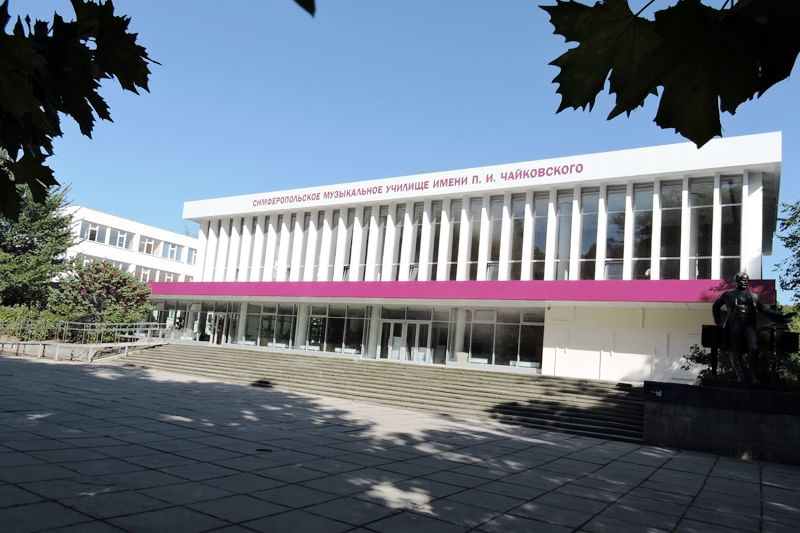 На основе училища в 1920-х годах возник Симферопольский музыкальный техникум – наследник современного музыкального училища им. П.И. Чайковского.
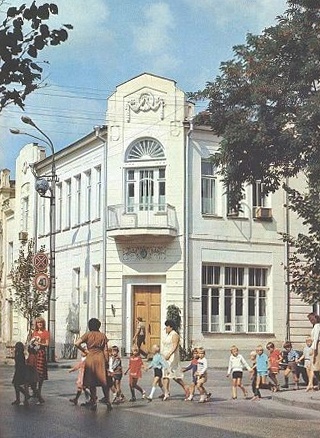 Имя С.В. Рахманинова носит в наши дни Симферопольская музыкальная школа № 1.
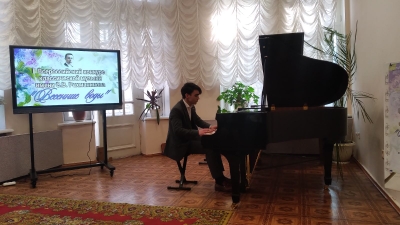 На ее базе проходит ежегодный Всероссийский конкурс классической музыки «Весенние воды».
Над презентацией работали:

Начальник отдела по научно-просветительской работе Яковлева Т.В.


Научный сотрудник музея Эйлер А.А. 






Симферополь, 2023